Road Accident: Driver Behaviour, Learning and Driving Task
姓名:許浩維
學號:M10421233
日期:2015.10.21
1
Abstract
Aims to assess driving performance of learners and experienced drivers.

Results indicate that driving task experience has a statistically significant effect on overall performance and some specific performance.

Research results contribute and reinforce not only the importance of systematizing knowledge, but also the value of initial and continuous training of drivers.
2
Introduction
The road accidents were established as a major cause of worldwide death

Driving task is presented as complex. Its performance depends on and is influenced by multiple factors related to road traffic environment, vehicle and individual characteristics of drivers.

Driving a car has become a major catalyst of contemporary daily life, on the other, it can be perceived as a dangerous weapon, where driver behaviour translates the key factor of this representation.
3
Driving performance: Behaviours
Driving task determinants:
Driver ability
Driving demands
All specificities of road traffic scenario will happens

The driving learning is often perceived as a simple training process such as training and development of perception skills adjusted to eventual risk situations, regulation of motivational states, modeling of behaviours related to decisions making.
4
Experiment
We assume that driving performance of learners and experienced drivers is different

Considering three different roadway paths with different driving demands 
Road traffic characteristics
Necessary competences
Interaction with the other road traffic users

Considering not only the driver but also the ongoing interaction between driver, driving environment and all other road traffic users.
5
MethodResearch design and sample
Experienced drivers
Driving learners
Age:
M = 22.06，SD = 6.87
Age:
M = 38.93，SD = 5.53
For selection of participants, their driving competences were used as criterion.
6
MethodData collection procedures
At the beginning of each session, participants were reminded of research goals, considering particularly their role as observers

(a) to follow the chosen roadway paths
(b) to comment the least possible
(c) to eliminate the introduction of any secondary task

To start and stop video recording at the beginning and end of each roadway path.
It installed in each vehicle the appropriate equipment for video recording facility.
 Each session had an average duration of 30 minutes.
7
Summarizes the different chosen roadway paths
8
Data analysis
It used t test  for the dependent variable were quantitative.

It used chi-square test for analyses aiming to identify statistically significant differences between groups.

The adopt a probability value of at least 0.05

Attending to categorical variables
   (behaviour in relation to pedestrian; pedestrian behaviour and  
    overtaking)

The driving performance is not independent of driving experience ( driving learners and experienced drivers)
9
Result
The roadway path 3 highway (M = 12.23, SD = 0.97)

 The roadway path 2 semi-urban(M = 11.90, SD = 1.12),
     it have the lower value of driving performance
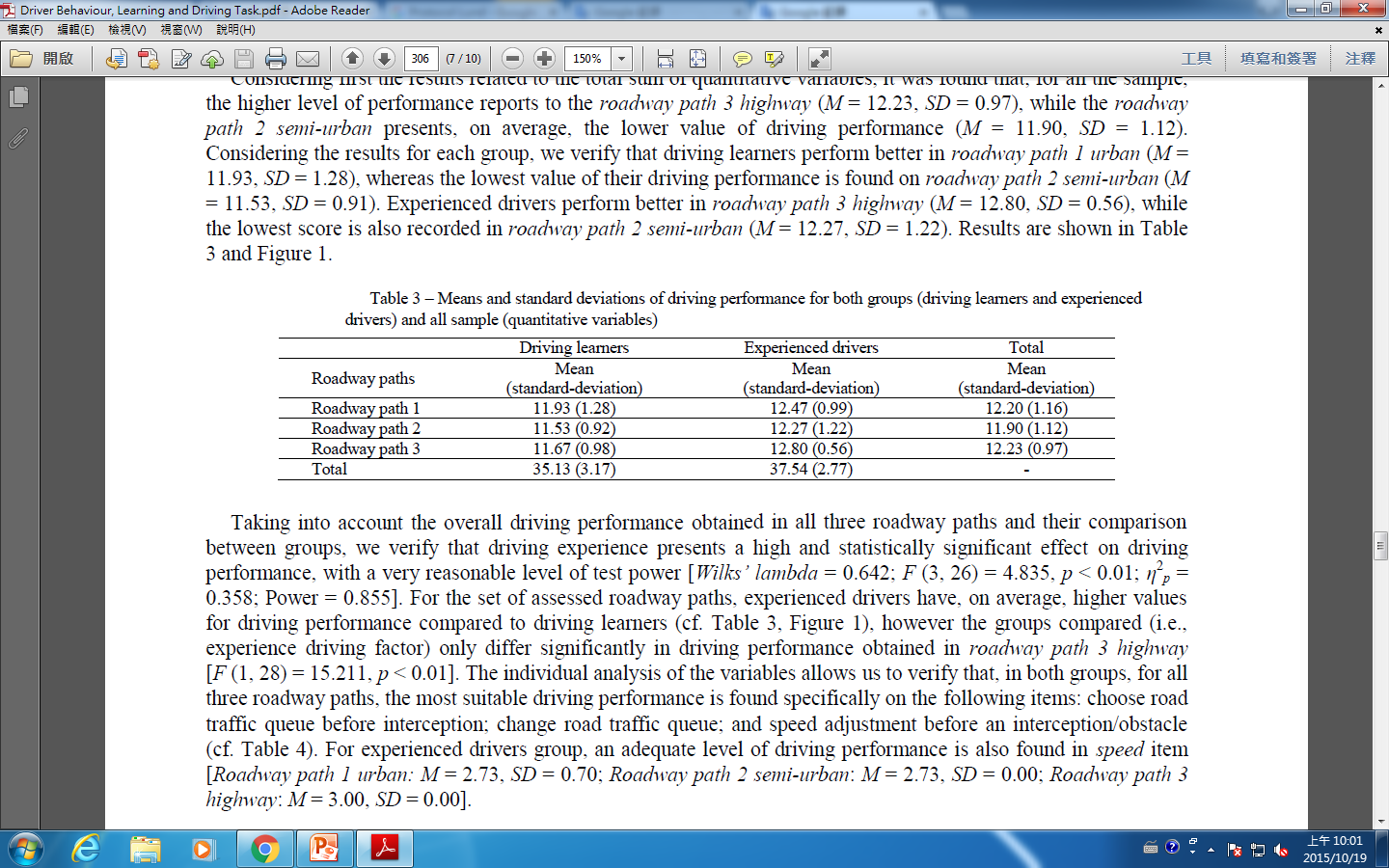 10
Result
Considering driving performance for each variable in the three roadway paths, the groups compared differ significantly in speed variable. Is found over the three roadway paths is difference
Roadway path 1 urban: T (28) = 2.066, p = 0.48
Roadway path 2 semi-urban: T(28) = 4.025, p < 0.001
Roadway path 3 highway: T (28) = 4.209, p < 0.001
We verify that driving performance is not independent of driving experience

It was found that overtaking behaviour as a driving performance indicator depends significantly on participants experience along the three analysed roadway paths
11
Conclusion
Driving performance for all participants is more favorable in roadway path 3 highway

Learners change properly of road traffic queue, adjust speed when faced with an intersection, driving at a very slow speed

Speed with effective driving practice that speed is positively related to driving experience

The driving learners use much less the overtaking, being more frequently overtaken

It was not found any positive relationship between driving experience and how pedestrians wait to cross, or force their crossing
12